Jonah
Introduction
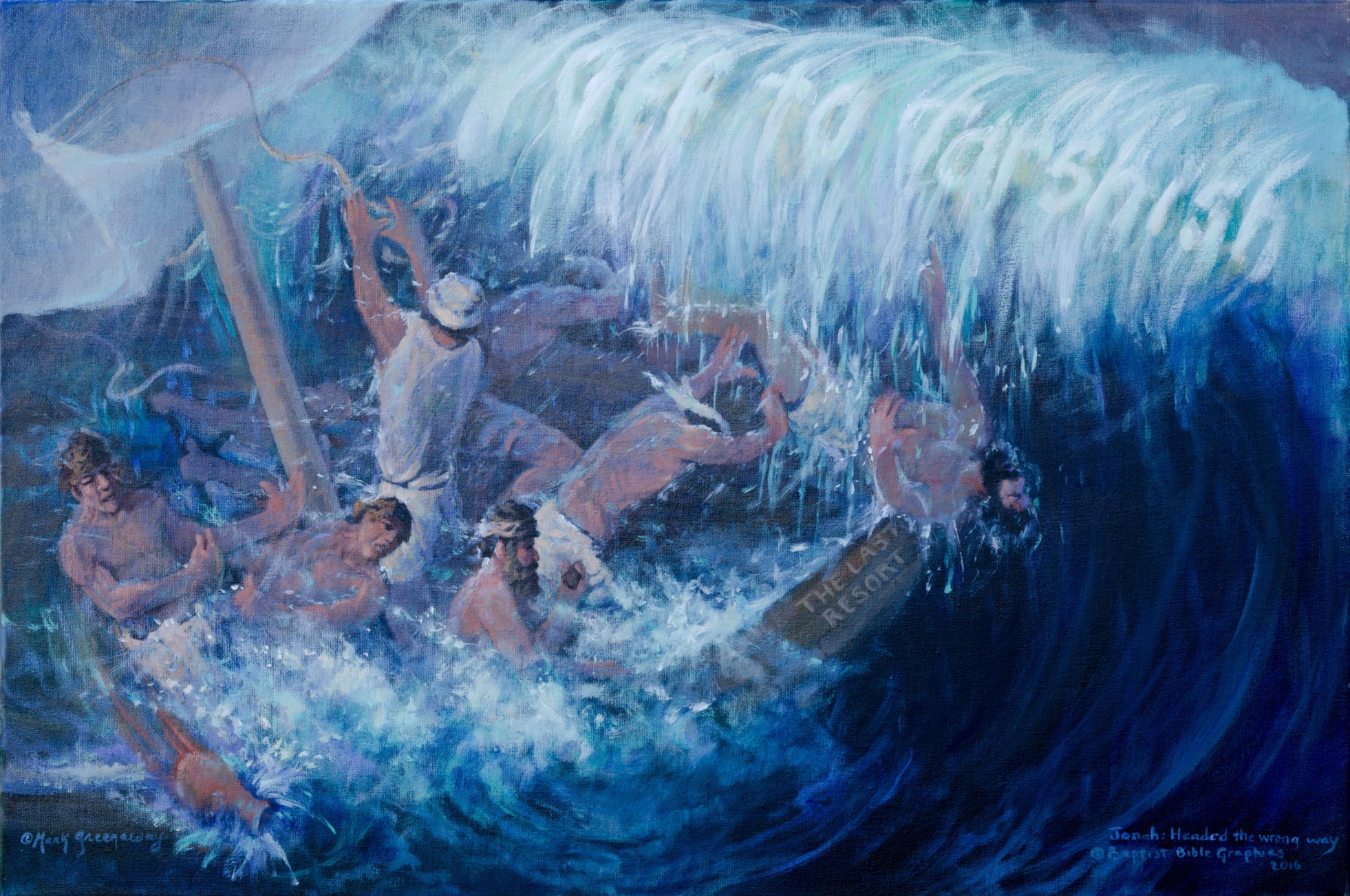 1
Fr:11. C.
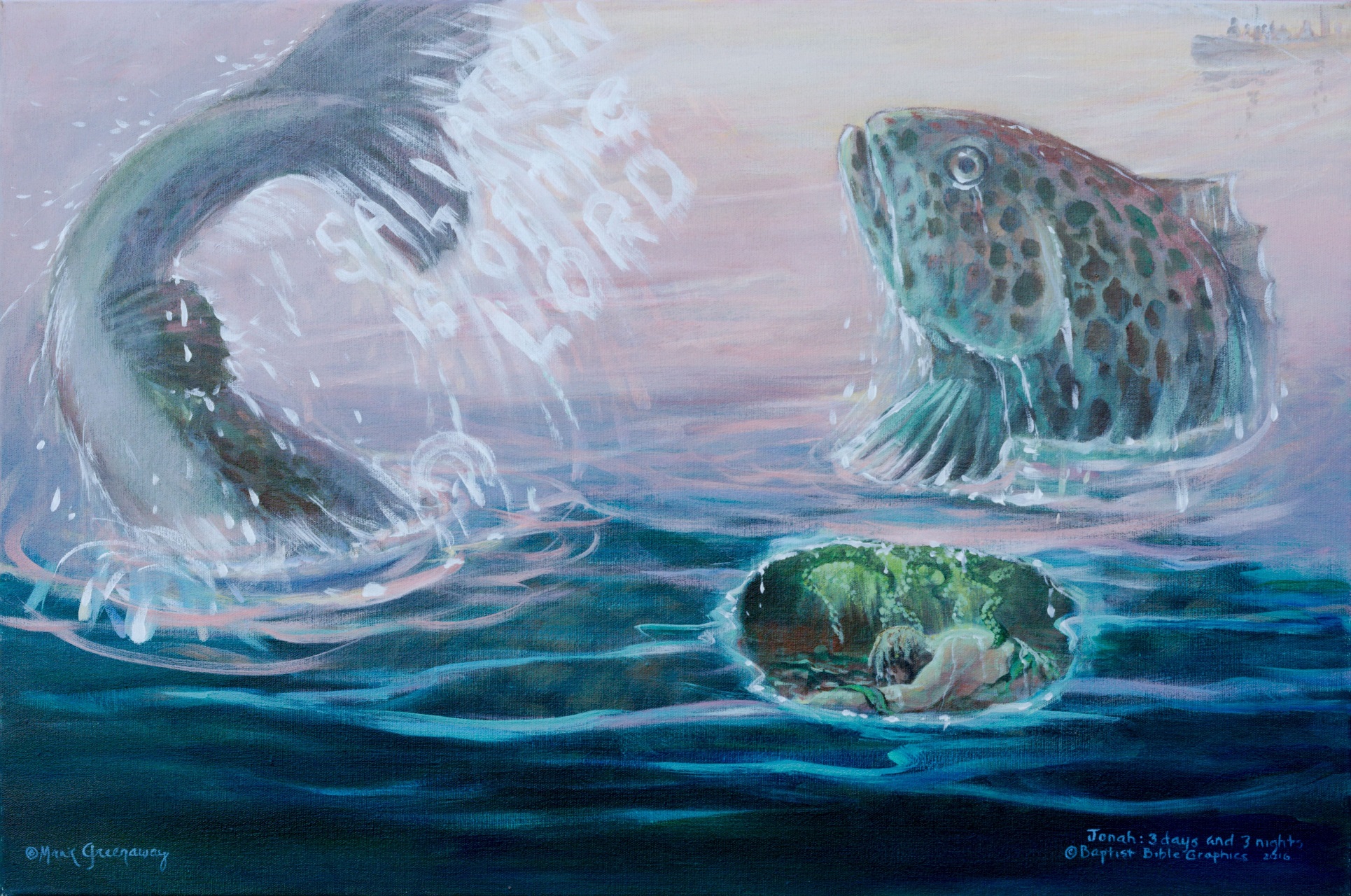 2
From God in Heaven to God-Man on Earth, 1:1-4:11. Christ is the king of the Jews as demonstrated by His genealogy, His birth, His worship by the gentile magi, His forerunner, baptism, and temptation.
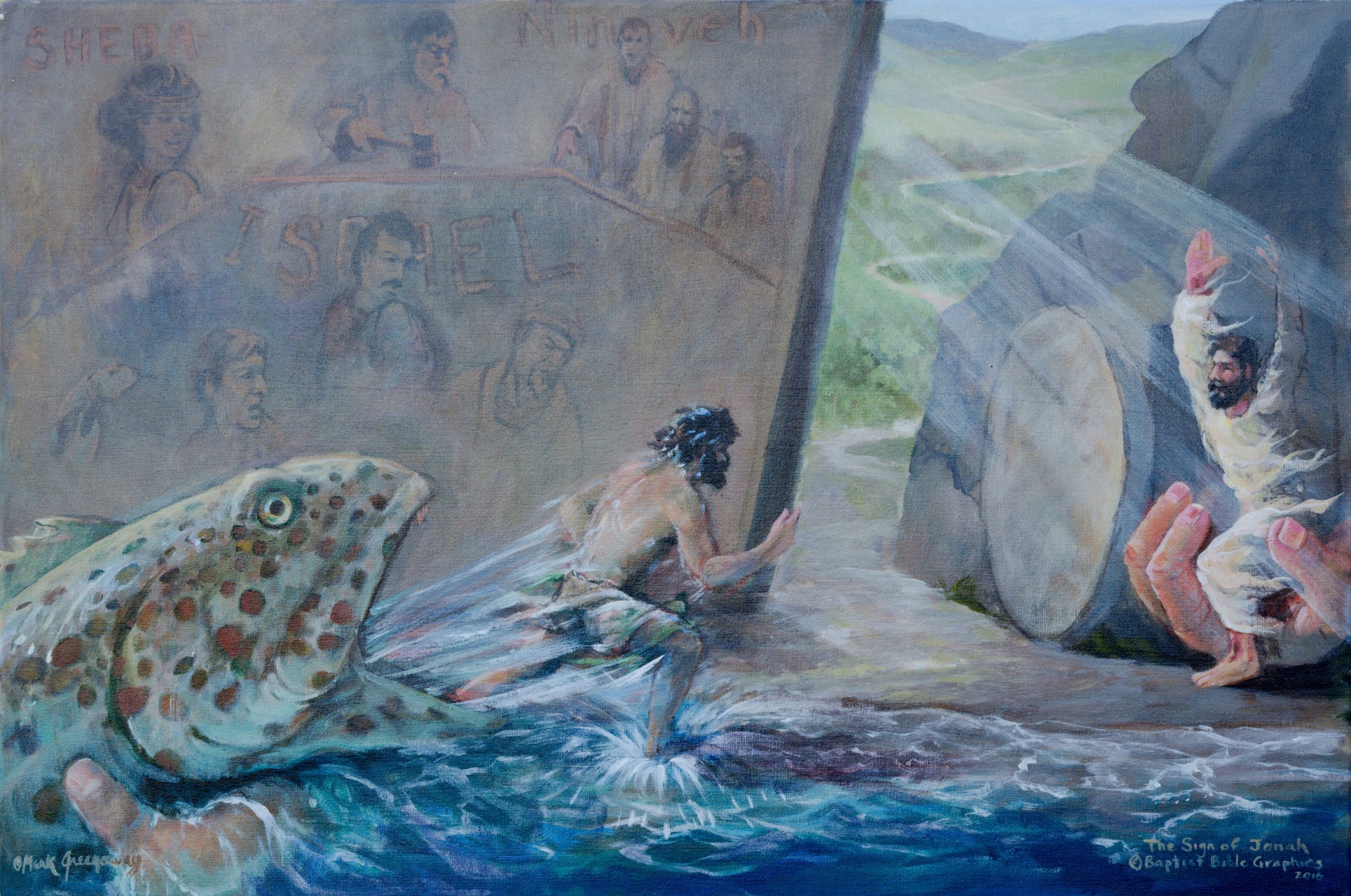 3
From God in Heaven to God-Man on Earth, 1:1-4:11. Christ is the king of the Jews as demonstrated by His genealogy, His birth, His worship by the gentile magi, His forerunner, baptism, and temptation.
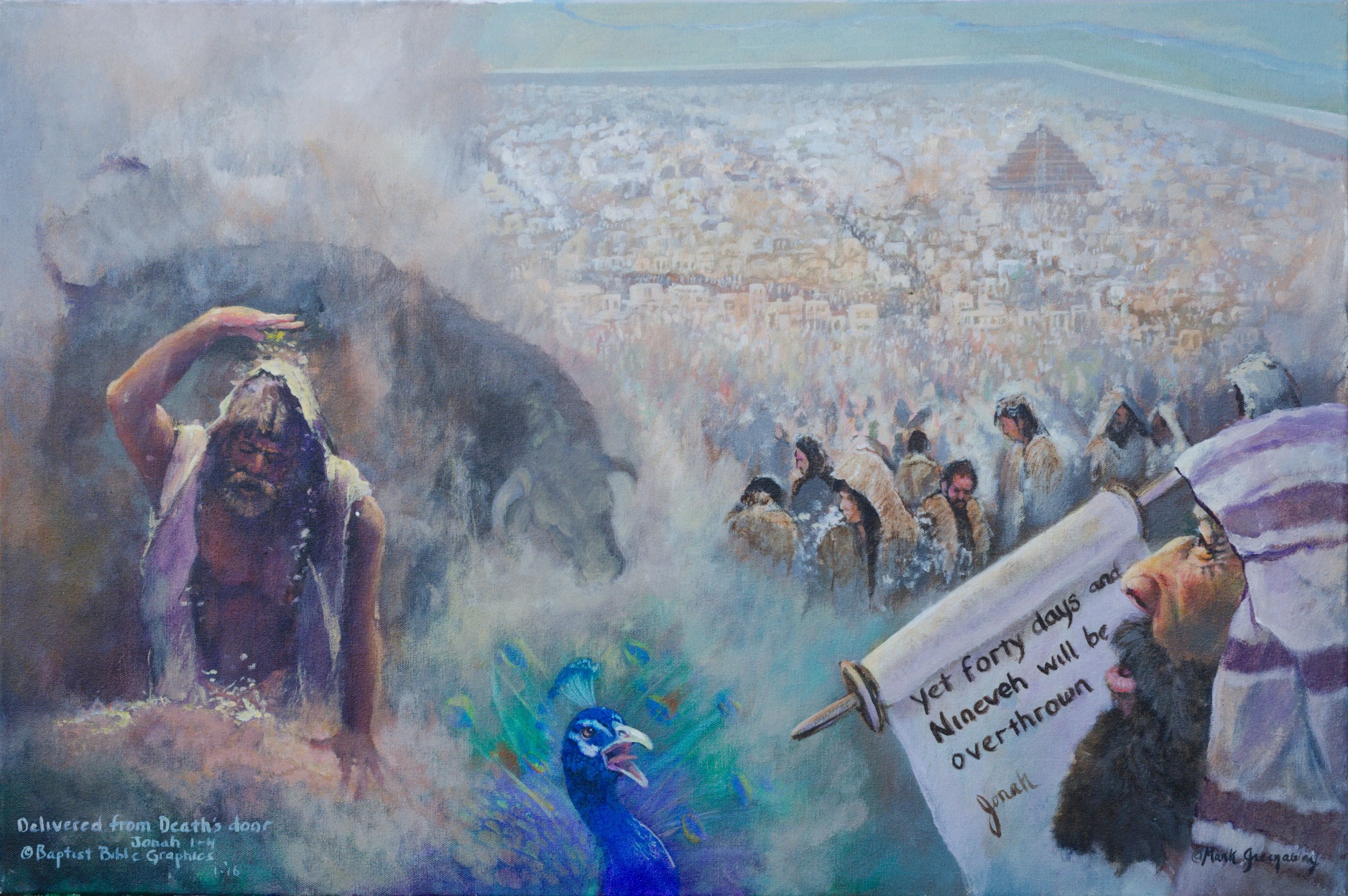 4
From God in Heaven to God-Man on Earth, 1:1-4:11. Christ is the king of the Jews as demonstrated by His genealogy, His birth, His worship by the gentile magi, His forerunner, baptism, and temptation.
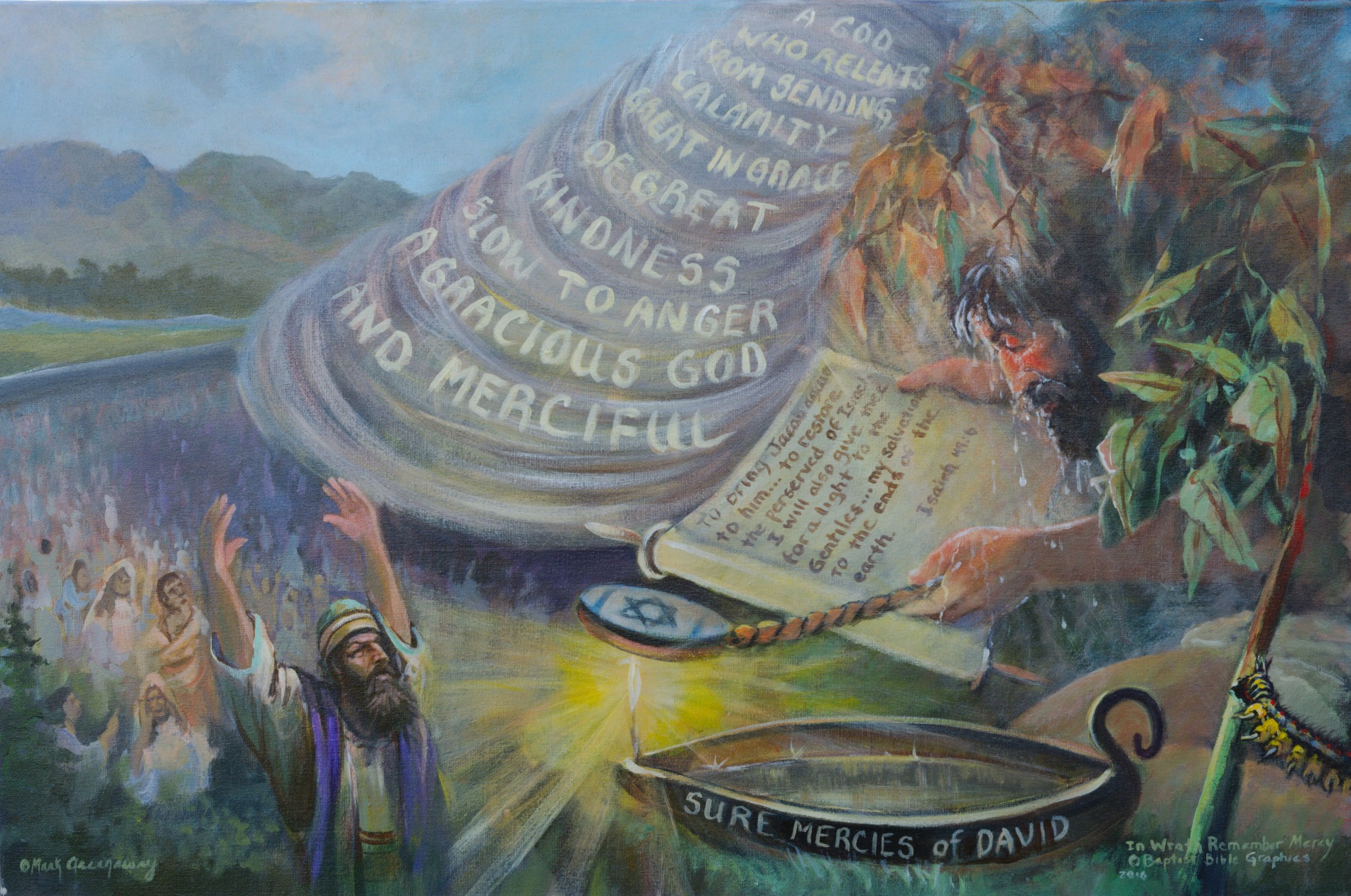 5
From God in Heaven to God-Man on Earth, 1:1-4:11. Christ is the king of the Jews as demonstrated by His genealogy, His birth, His worship by the gentile magi, His forerunner, baptism, and temptation.